www.thescienceteacher.co.uk  | resources for science teachers who like to think
The men in this picture are being kept warm by the fire. We can use a diagram to show what energy changes are taking place when the wood burns.
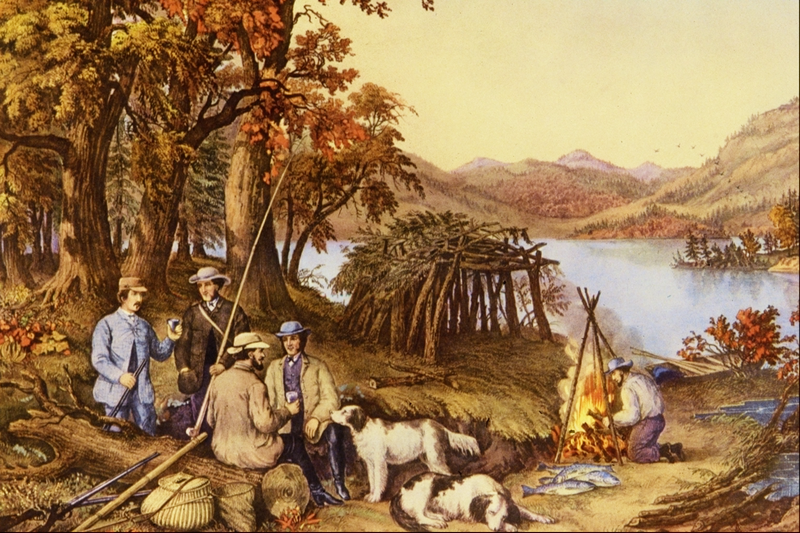 Questions
Where are the products on this energy level diagram?
ΔH = positive or negative?
ΔT(surroundings) = positive or negative?
Energy (J)
reactants 
(fuel + oxygen)
Progress of reaction
Temperature of surroundings would increase.
Energy (J)
reactants 
(fuel + oxygen)
ΔH = negative
products (carbon dioxide + water)
Progress of reaction
Questions

ΔH = positive or negative?
ΔT(surroundings) = positive or negative?
Energy (J)
Reactants
Products
Progress of reaction
Questions

ΔH = positive or negative?
ΔT(surroundings) = positive or negative?
Products
Energy (J)
Reactants
Progress of reaction
Questions

ΔH = positive or negative?
ΔT(surroundings) = positive or negative?
Energy (J)
Reactants
Products
Progress of reaction
Questions

ΔH = positive or negative?
ΔT(surroundings) = positive or negative?
Energy (J)
Products
Reactants
Progress of reaction
Before the reaction could begin, the man had to light the fire with a match.  Can you show this on your energy level diagram?  We call the minimum energy needed to start a reaction the activation energy or Ea.
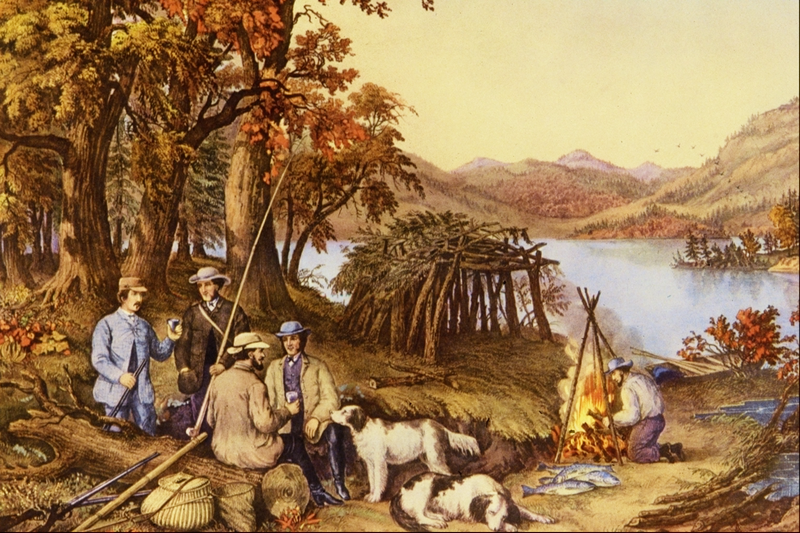 Ea
Energy (J)
Reactants (fuel + oxygen)
ΔH
Products (carbon dioxide + water)
Progress of reaction
Which colour line represents the enthalpy change?

Which colour line represents the activation energy?
Energy (J)
Progress of reaction
Which colour line represents the enthalpy change?

Which colour line represents the activation energy?
Energy (J)
Ea
Progress of reaction
Sketch your own energy level diagrams
A reaction with a small activation energy where ΔH is negative 
An enothermic reaction with a large activation energy
The reaction between Mg and O2
The combustion of petrol
The reaction inside an ice pack 
Melting snow
Think deep! If a match is required to start a fire, why doesn’t the fire go out when the match finishes burning?
Ea
Energy (J)
reactants (fuel + oxygen)
ΔH
products (carbon dioxide + water)
Progress of reaction